Igra potrage-riba u moru
Izradila Blaženka Logožar
Odgovori na pitanja i pronađi ribu u moru.
2
3
4
5
1
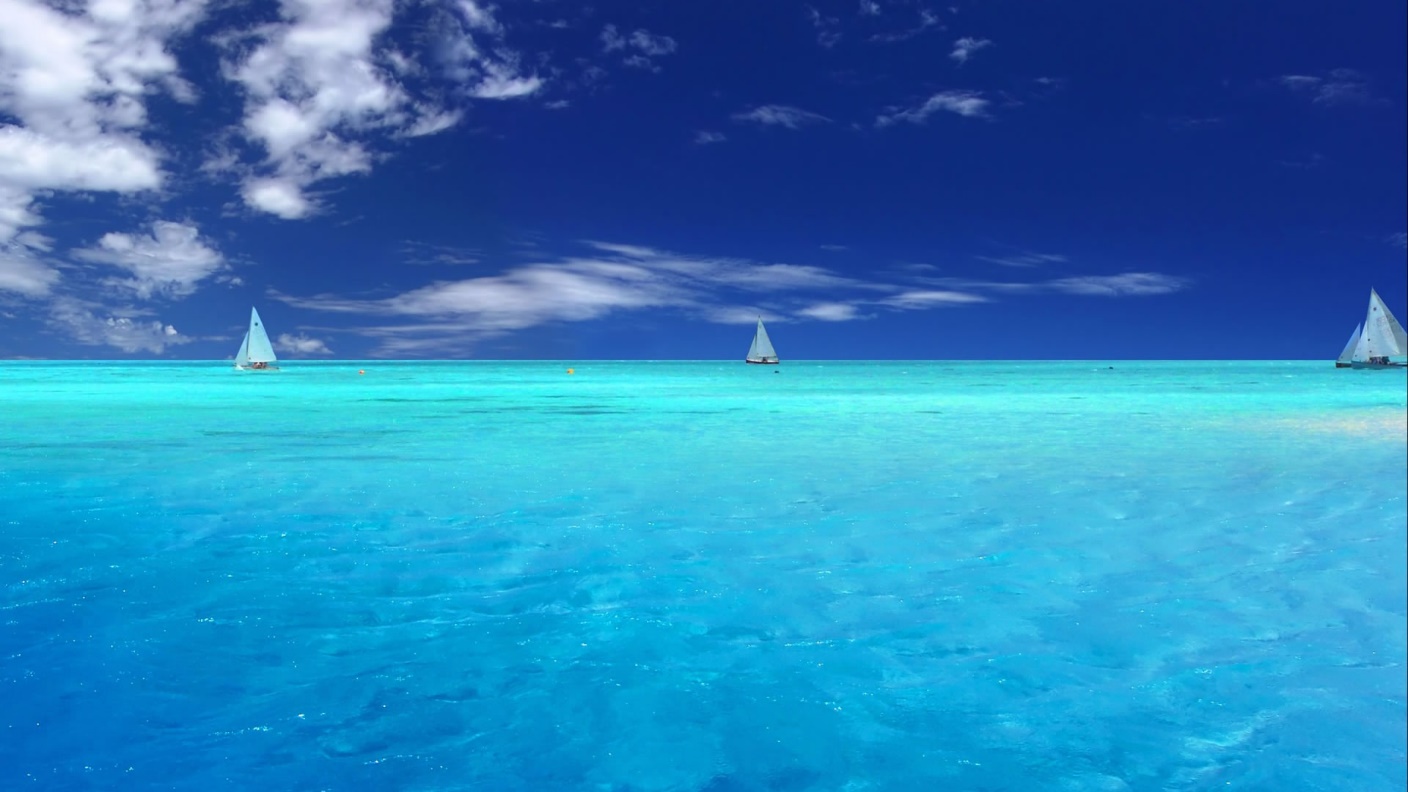 1
4
2
8
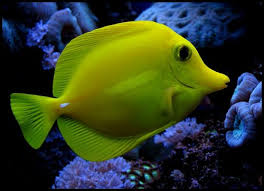 5
10
17
14
9
11
7
16
13
3
6
15
12
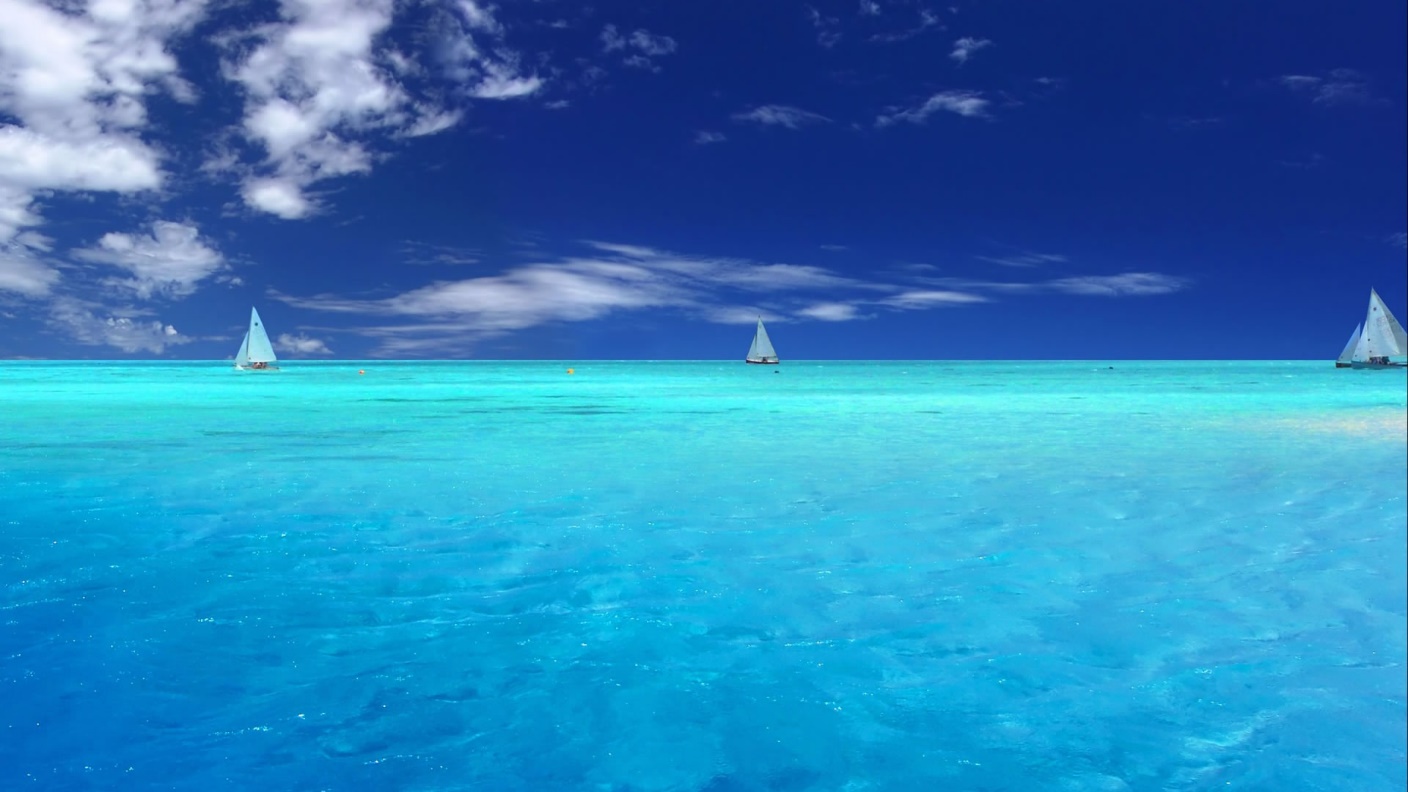 8
2
1
4
5
10
17
14
11
9
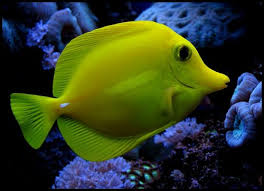 7
16
13
3
6
15
12
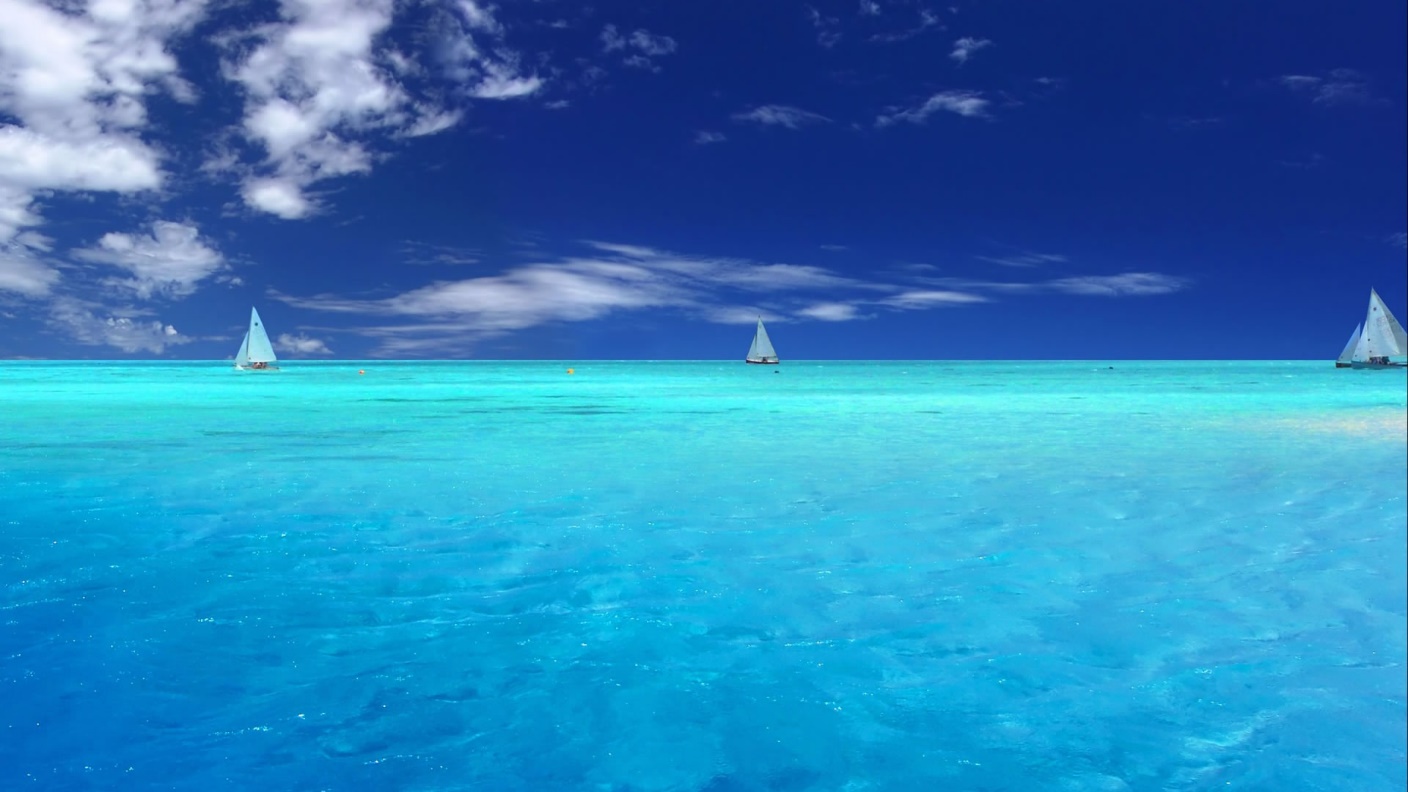 1
4
8
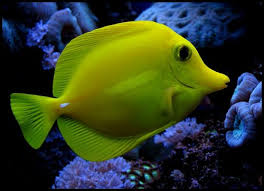 2
5
10
17
14
9
11
7
16
13
3
15
6
12
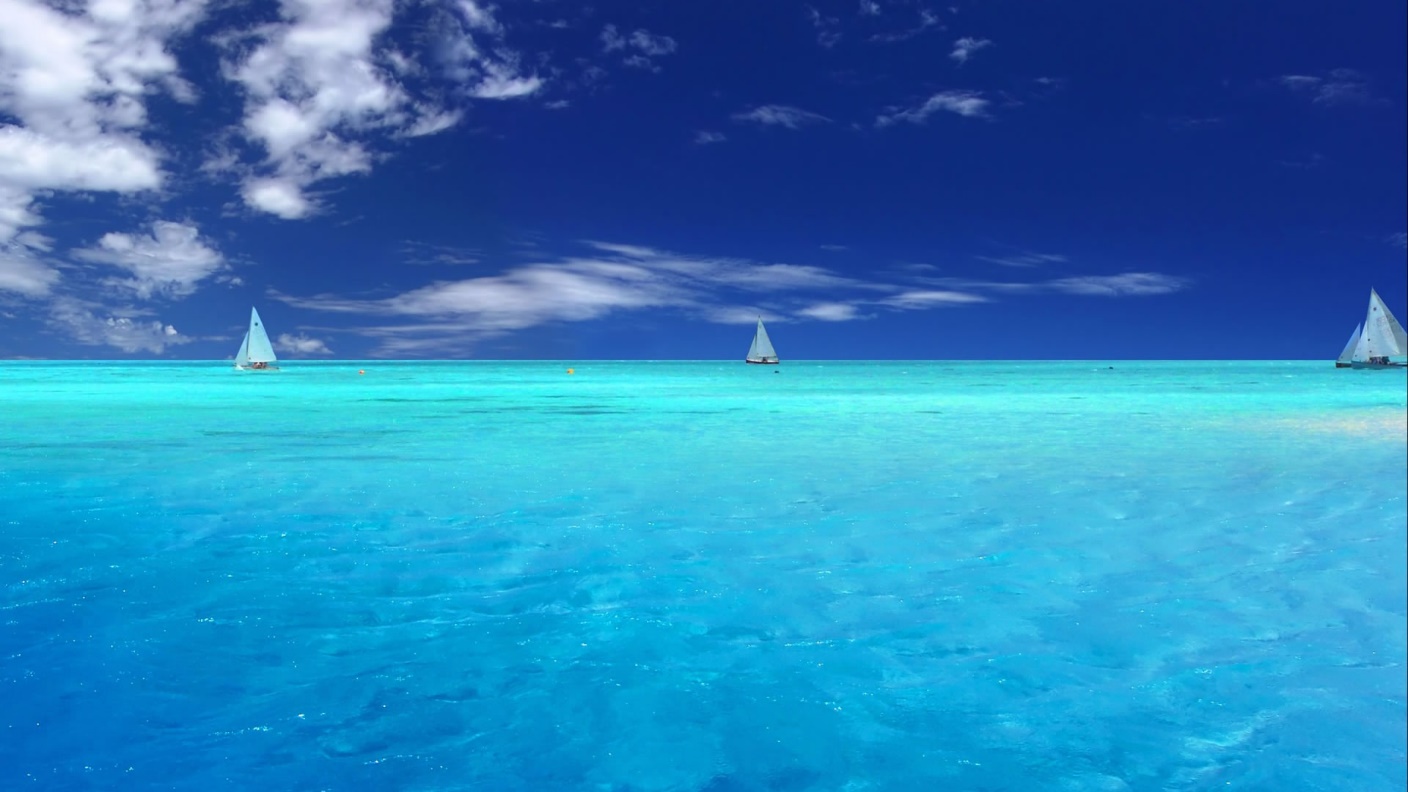 8
1
4
2
5
10
17
14
9
11
7
16
13
3
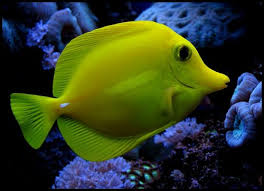 6
15
12
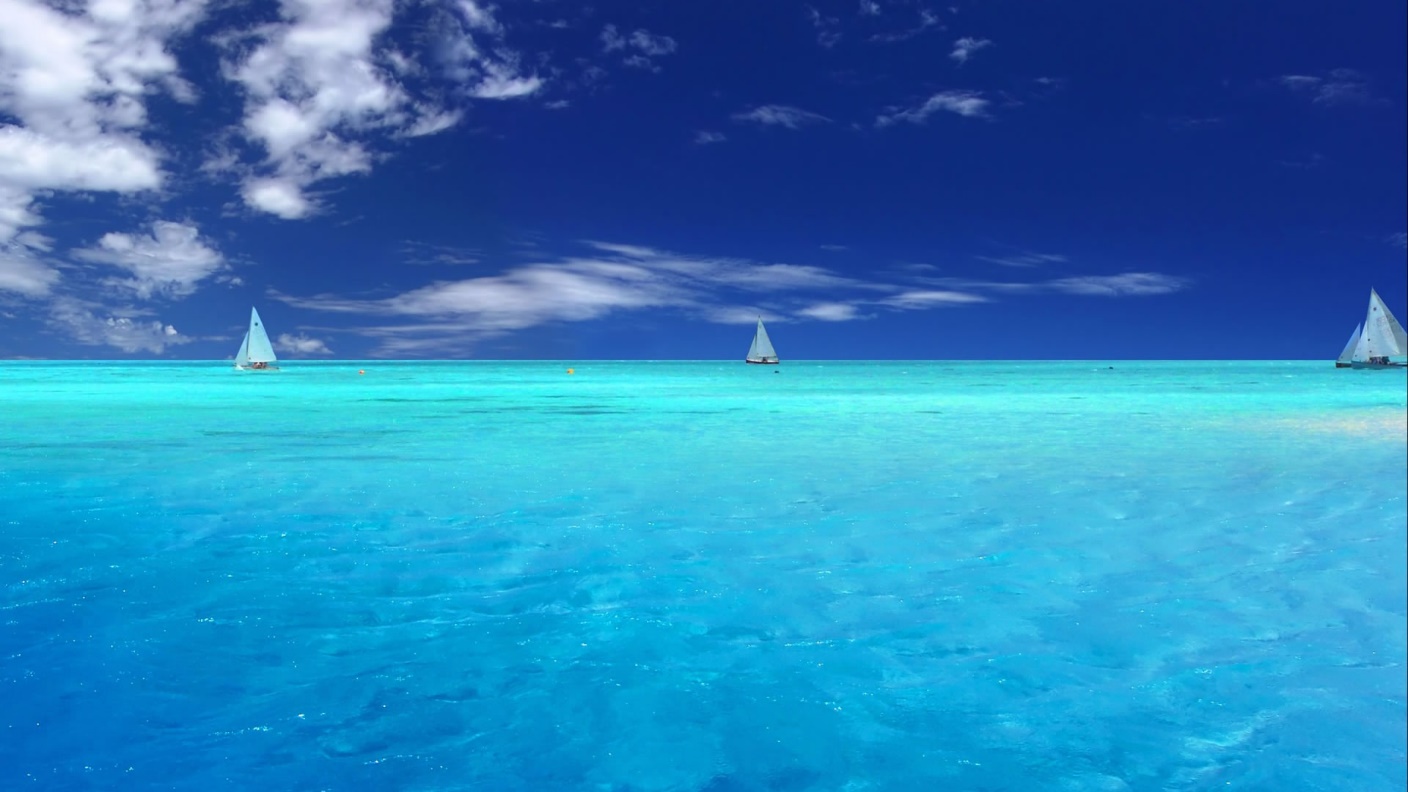 8
1
4
2
5
10
17
14
9
11
7
16
13
3
6
15
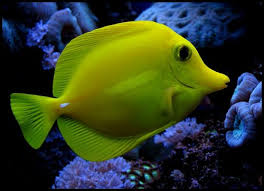 12